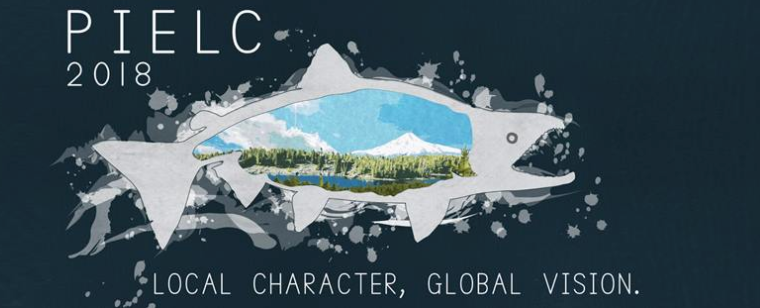 Toxic Trespass Skill-Share: 
Accessible science tools for developing EJ leadership
Riki Ott     •     Bridgette     •     Yvette     •     Tabitha
	Murry 	Arellano 	Tripp
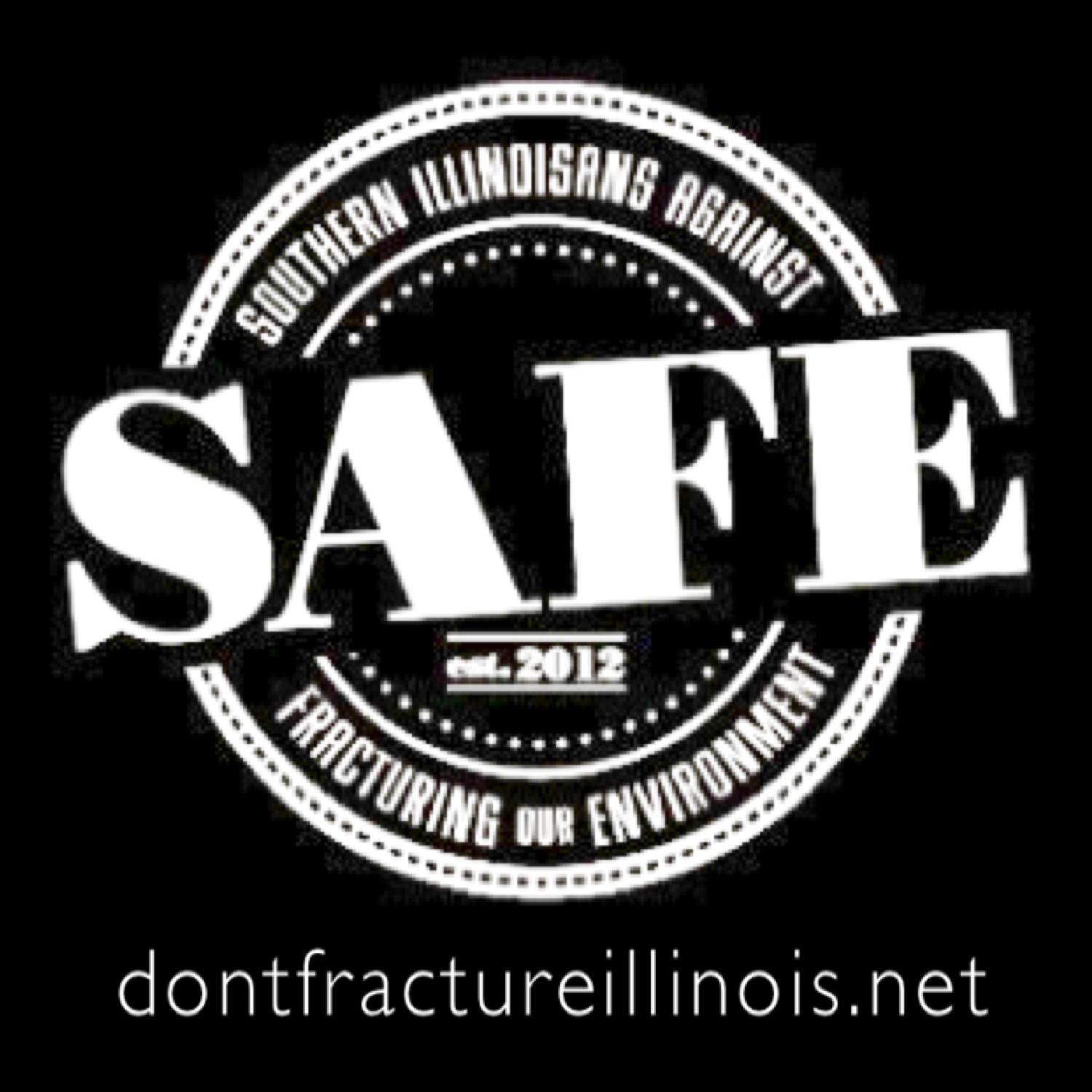 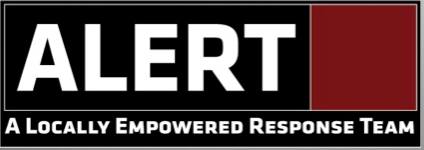 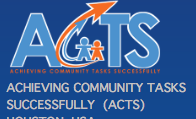 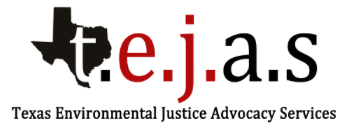 a project of Earth Island Institute
TOXIC TRESPASS
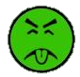 Health Concerns with Oil-Chemical Exposures
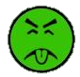 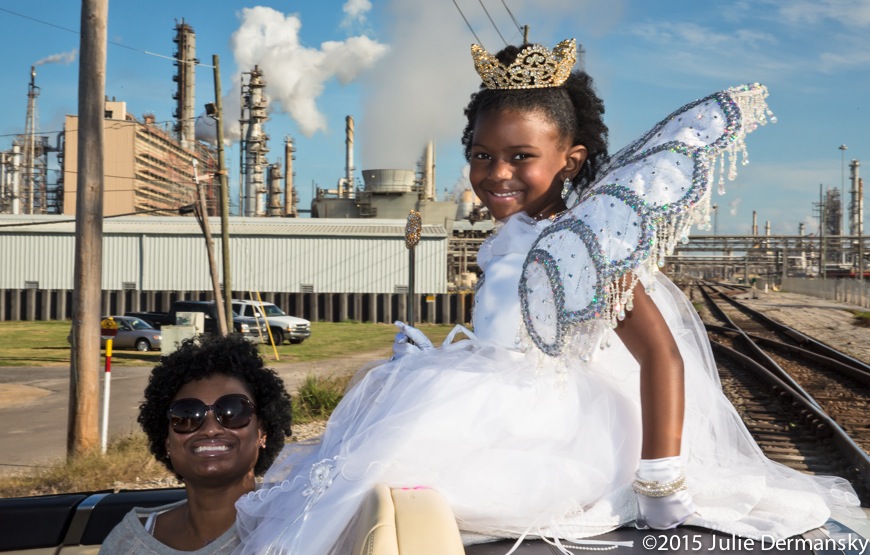 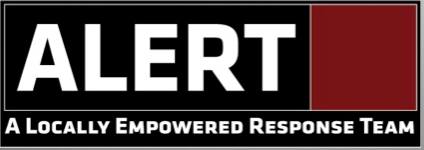 TOXIC TRESPASS ~ Objectives
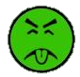 We will learn to:

Identify oil-chemical hazards in the environment & explain how exposures occur
Explain how these exposures could affect health
Recognize symptoms related to oil-chemical exposures 
Identify ways to reduce oil-chemical exposures in your environment
Find a qualified Health Care Provider to properly diagnosis & treat oil-chemical illnesses
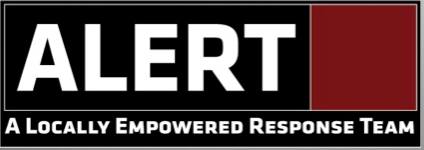 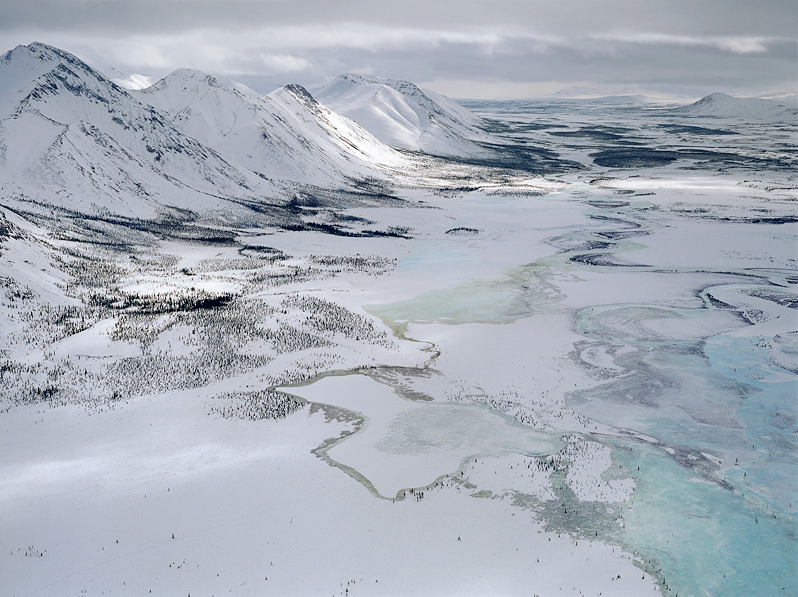 Why is this important?
Cost to global GDP – 10% or over $7.5 trillion 
Cost to U.S. – $340 billion from endocrine disruptors
Chemical illnesses are preventable
© 2002 Subhankar Banerjee
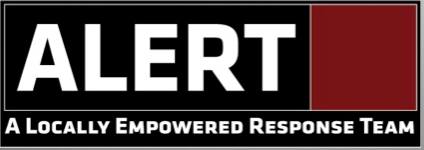 Silent Snow: The Slow Poisoning of the Arctic, Cone, 2005
[Speaker Notes: Global GDP: J Envir. Health, 2017 health care, loss of productivity YLD, lost wages
Cost to US: The Lancet Diabetes & Endrocrinology, 2016
Don’t go “away” Settle in Arctic 
Silent Snow: The Slow Poisoning of the Arctic, 2005, heavy metals, POPs, DDT, sickening and endocrine disruption of apex predators – human, polar bears, seals]
Why “oil-chemical” pollutants?
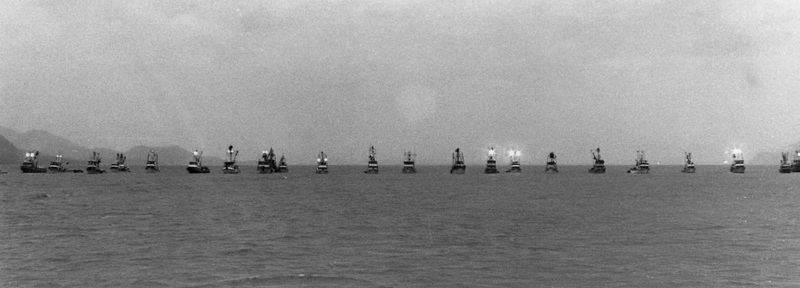 “Oil” in 
Clean Water Act
“Pollutant” and  “Hazardous substances” in Superfund
Oil particulates (PAHs) cause harm at very low levels
Fishermen’s blockade, Prince William Sound, Alaska, 1993
Tony Bickert
Pollutant:  may cause  •  death  •  disease or infection 
	• behavioral abnormalities  •  cancer  •  genetic mutation
	• endocrine disruption  •  reproductive malfunction and 
	• other physical malfunction  •  in exposed organisms & their offspring including humans.
10 Americans, 2012
https://www.ewg.org/kid-safe-chemicals-act-blog/kid-safe-chemicals-act-10-americans-video/
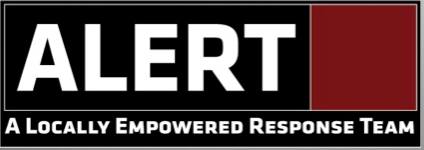 [Speaker Notes: “Industrial pollution begins in the womb.” ~ Ken Cook, EWG]
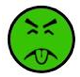 Water cycle & oil-chemical hitchhikers
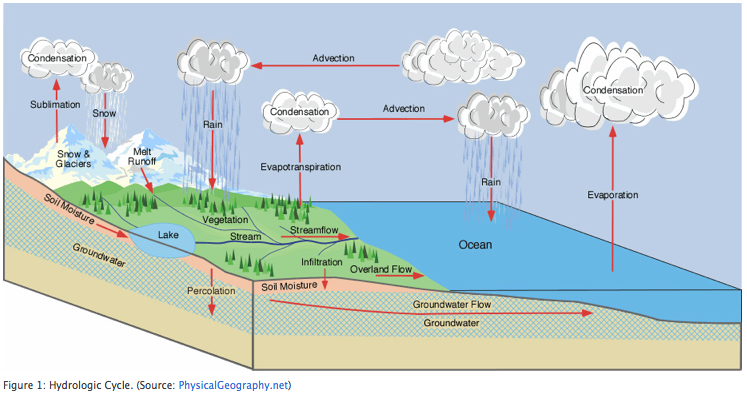 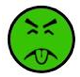 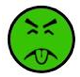 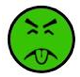 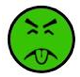 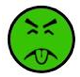 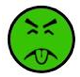 Aquifer
Living Downstream, Steingraber, 1998
Toxic Chemical Soup with Dr. Arlene Blum
https://www.youtube.com/watch?v=2pWjnW0Xwpg
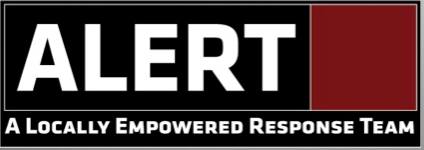 Routes of oil-chemical exposures
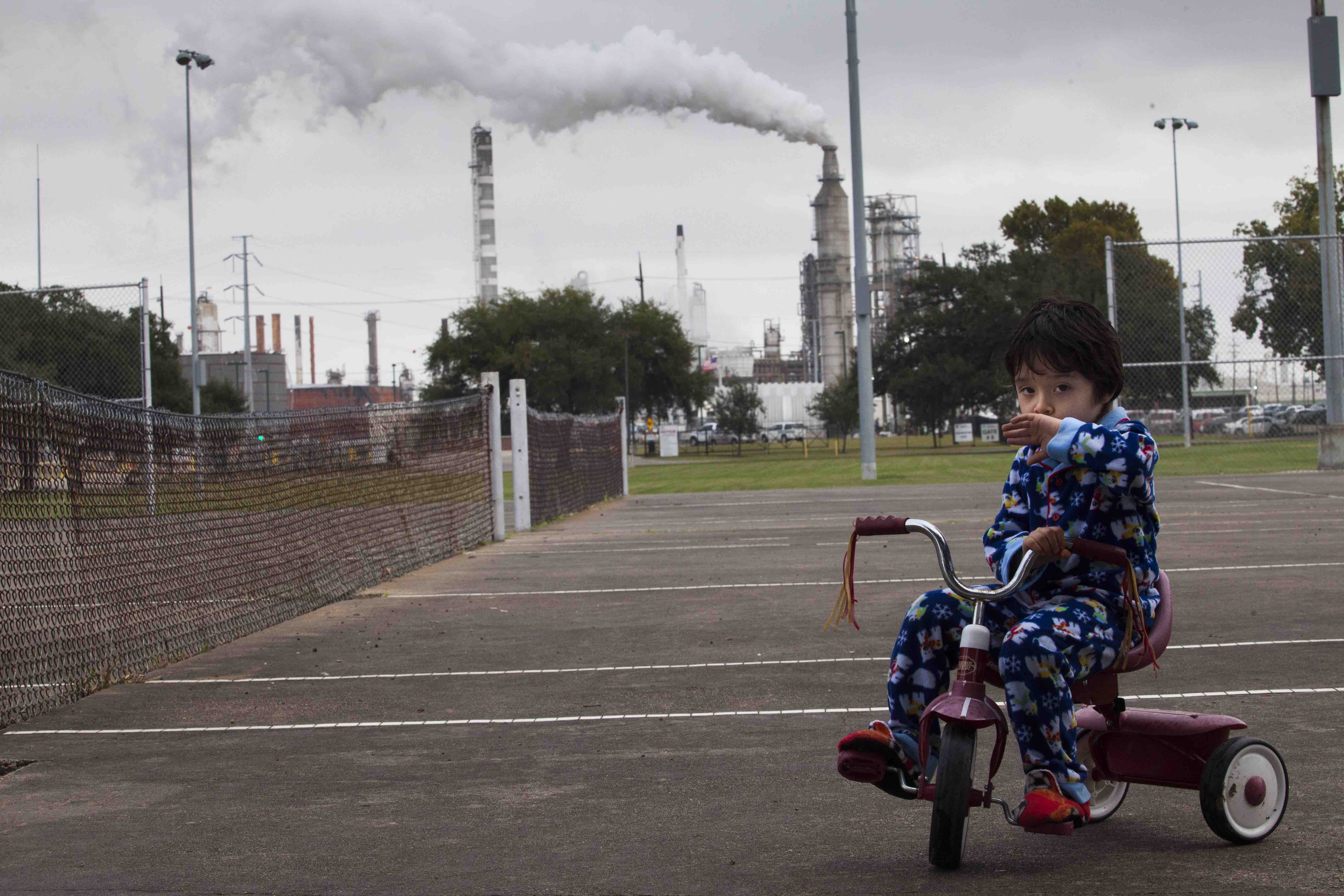 OUT OF BODY

Exhaling
Sweating
Pee, poop, throw up
Menstruating, birthing, nursing
INTO BODY

Inhaling

Skin contact

Eating

Drinking
INSIDE BODY

Metabolized
	– organs
	– enzymes*
	(*babies & kids)
Eliminated
Stored
Courtesy of TEJAS
Manchester (Houston)
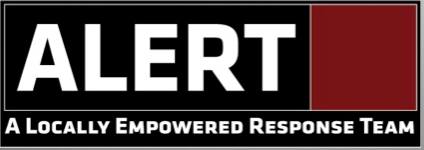 Oil-chemical exposures & health effects
Acute common symptoms
Cold/ flu-like symptoms
Worse asthma/ bronchitis
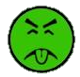 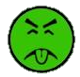 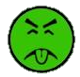 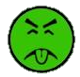 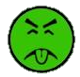 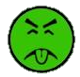 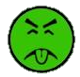 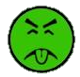 Affected systems
Bad headaches
Brain fog, memory loss, forgetfulness
Dizziness, nausea
Tingling feet & hands
Blurry vision
Seizures
Respiratory system
Central Nervous System
Blood
Skin
Immune system
Ear & nose bleeds
Bleeding hemorrhoids
Skin rashes & lesions
Sick or tired all of the time
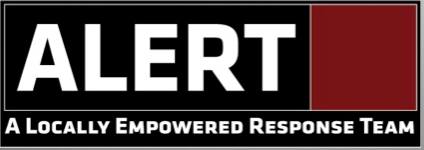 Graphic: Riki Ott
Types of susceptible people
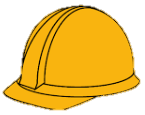 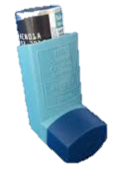 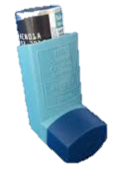 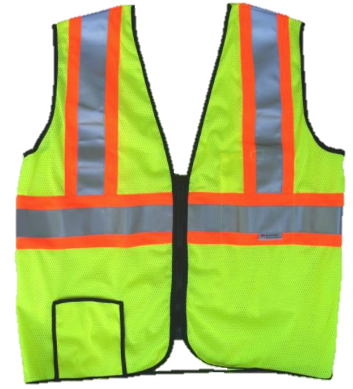 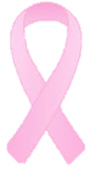 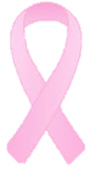 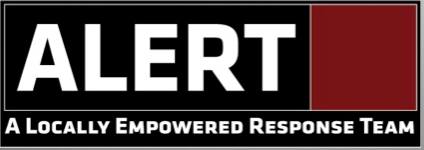 Graphic: Riki Ott
Environmental Justice stressors & health risk
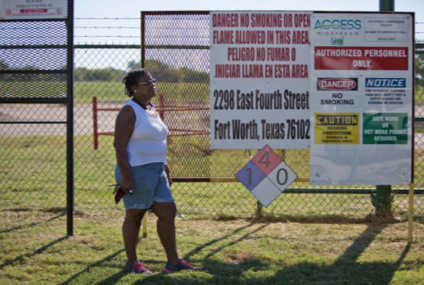 Income

Proximity to industry, 	traffic, hazardous sites
Access to health care, 	nutritional food
Quality of education
Meaningful political voice
© Julie Dermansky
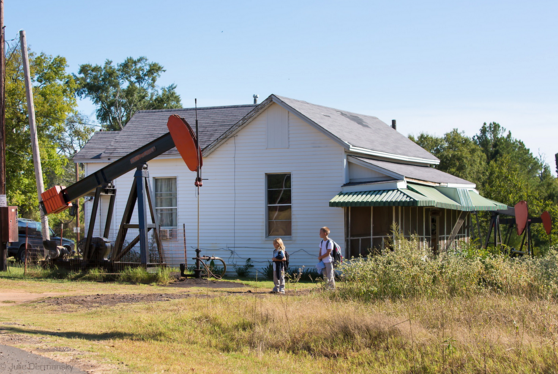 Sacrifice zone

People of color 
People of lower socio-economic status
Where you live matters!
© Julie Dermansky
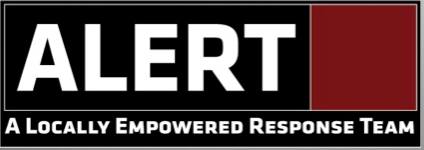 Temporary jobs = more at-risk
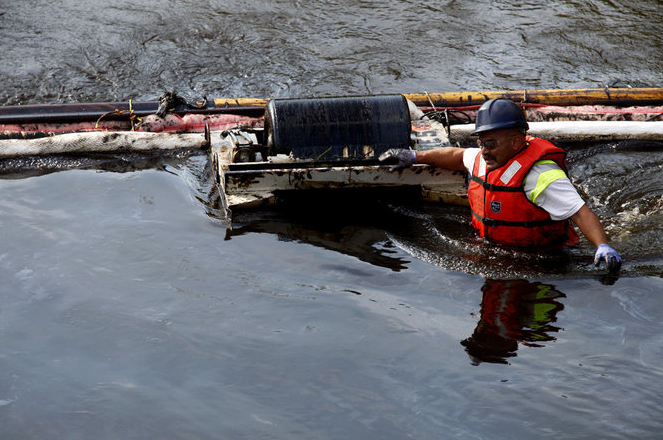 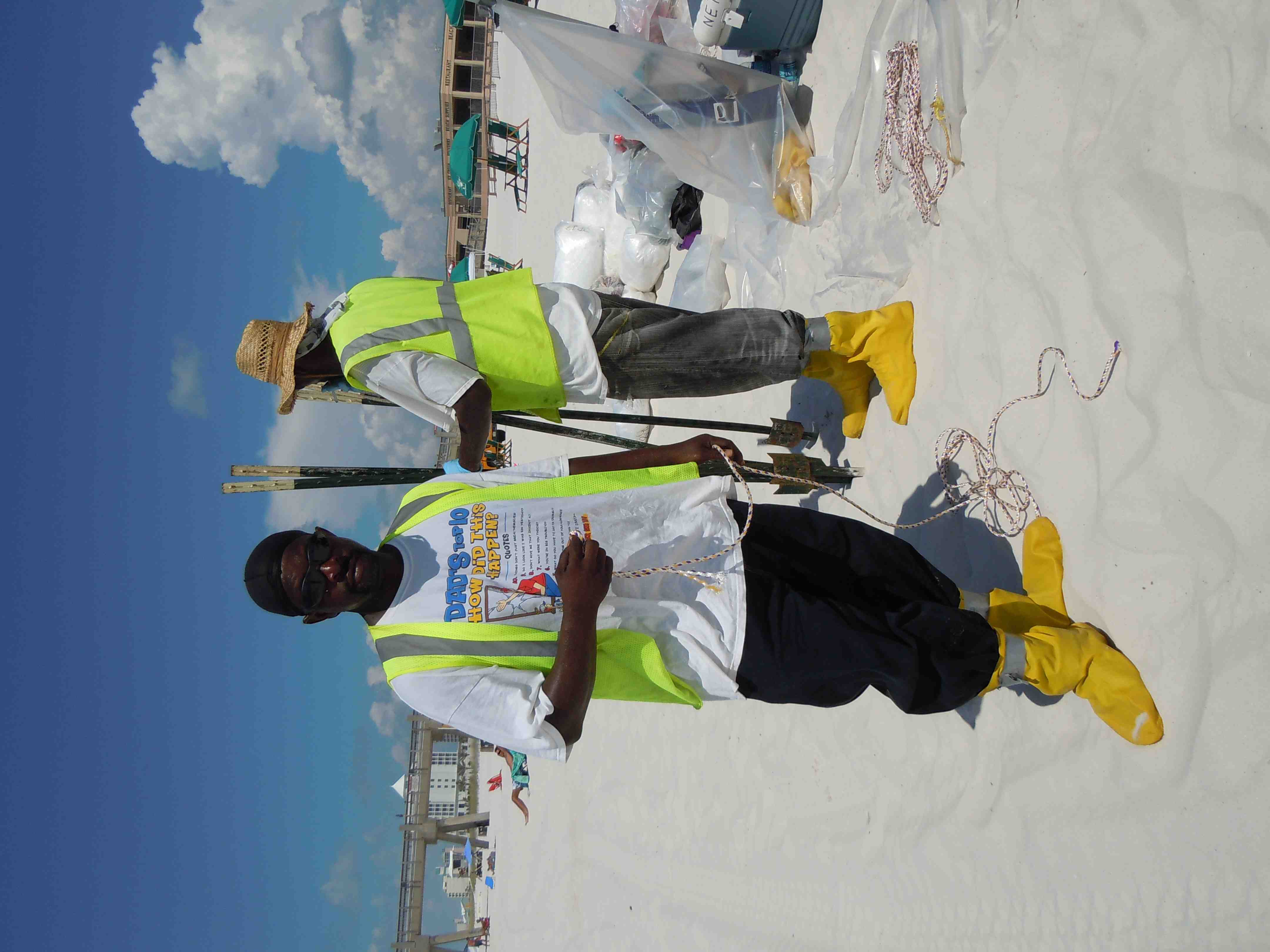 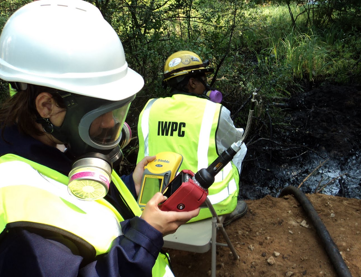 Enbridge spill, Michigan
No pre-hire screening
Inadequate training
No respirators
Standards outdated
Take-home exposures
EPA
Riki Ott
BP Deepwater Horizon
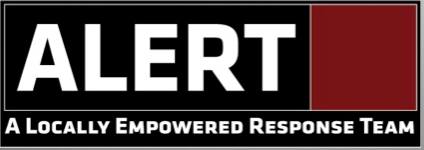 [Speaker Notes: same thing with evacuation zones and smoke from fires]
Chronic & multiple exposures
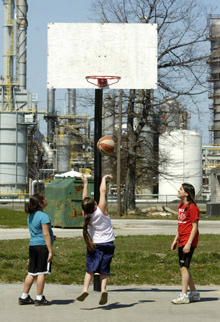 Endocrine disruptors

Interfere with body’s hormone system

Jam reproductive function

Cause birth defects & developmental disorders

Cause other problems like – neurological issues          – immune system problems – cancerous tumors
Aamjiwnaang Band, CANADA
The Beloved Community www.newsreel.com
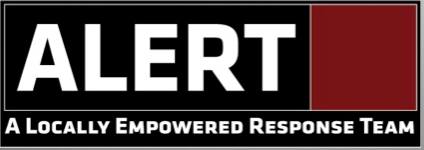 [Speaker Notes: L: 
R: http://newsreel.org/guides/belovedcommunity/bcdiscuss.htm]
Chronic & multiple exposures
Health survey & body mapping project
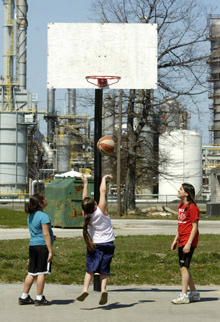 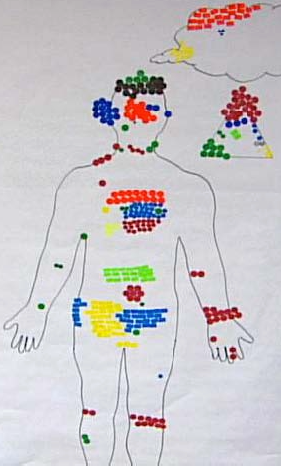 Blood
Brain
Cardiovascular
Gastro-intestinal
Kidney
Liver
Nervous
Reproductive
Respiratory
Skin
Systemic
Aamjiwnaang Band, CANADA
The Beloved Community www.newsreel.com
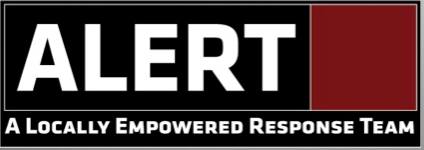 [Speaker Notes: L: 
R: http://newsreel.org/guides/belovedcommunity/bcdiscuss.htm]
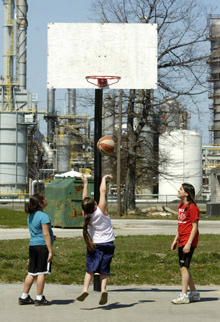 Chronic exposures

Rain barrel fills up faster than it empties

Babies exposed throughout development

Multiple exposures

Synergistic effects – pollutants target same body functions

“Safety” standards based on single pollutants
Aamjiwnaang Band, CANADA
The Beloved Community www.newsreel.com
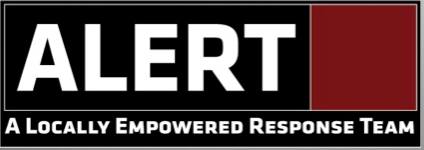 [Speaker Notes: L: 
R: http://newsreel.org/guides/belovedcommunity/bcdiscuss.htm]
Unsafe practices
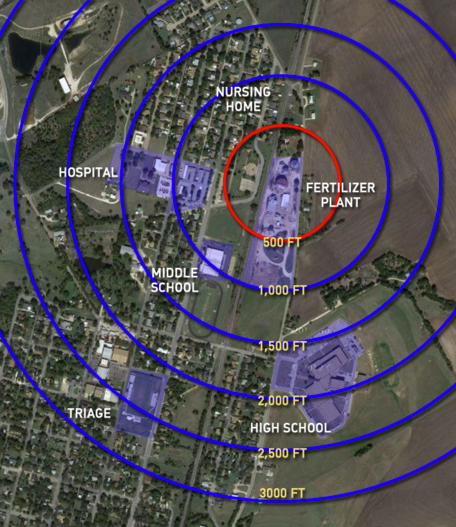 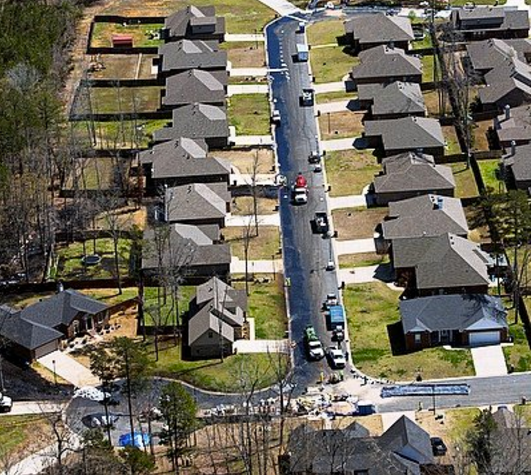 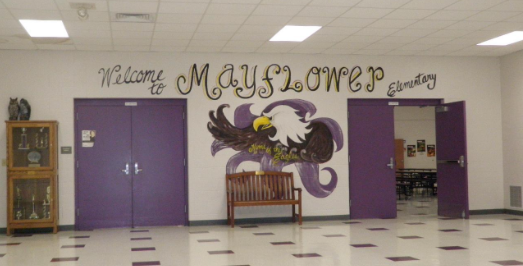 Only evacuate people if property is physically oiled
Need: recognize AIR is harmful

Agencies only take standards-based action
Need: evidence-based action

Routing of Oil-Chemicals through urban & rural areas
Need: right-to-know risks
U.S. EPA
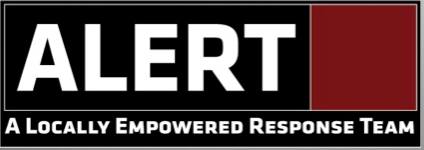 Reducing community oil-chemical exposures
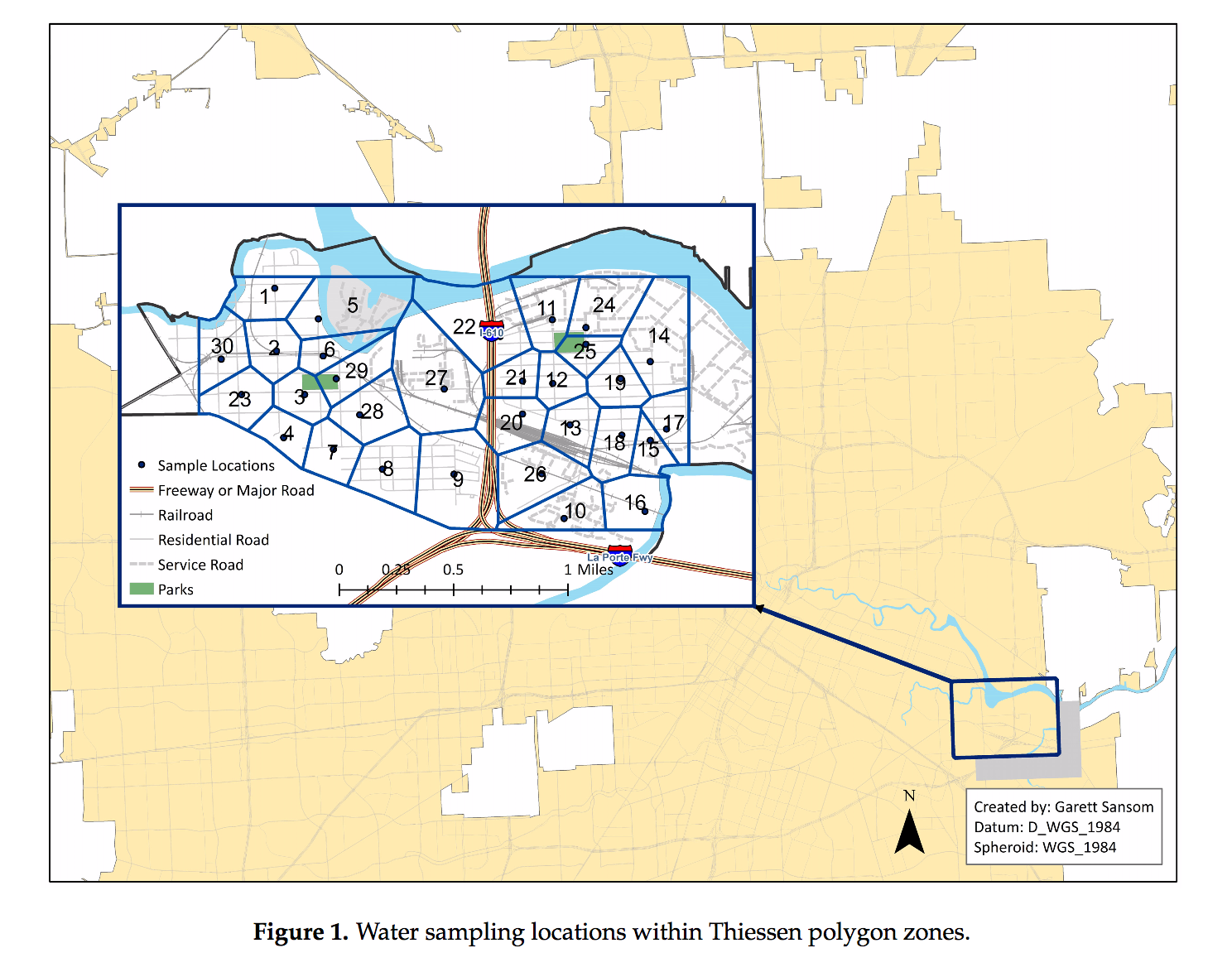 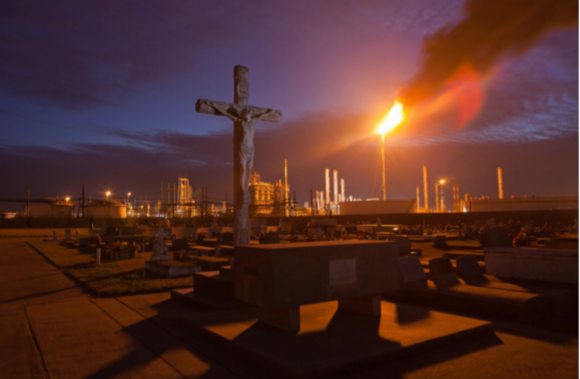 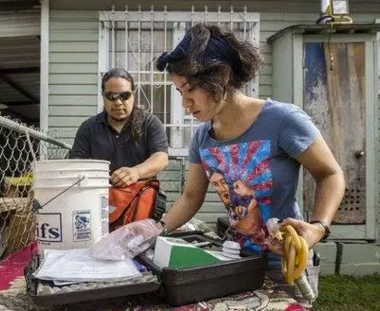 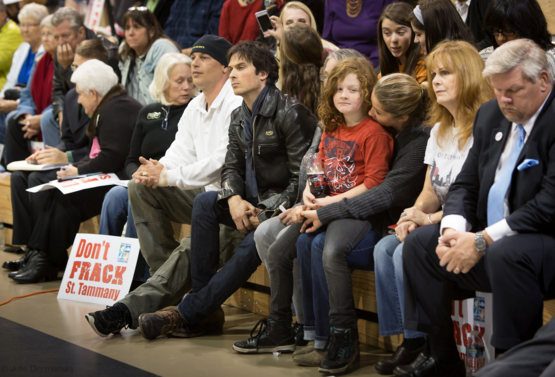 “cancer alley”
2011 © Julie Dermansky
© Julie Dermansky
© Julie Dermansky photos
Photo: TEJAS
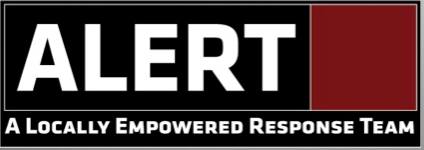 Reducing oil-chemical body burdens
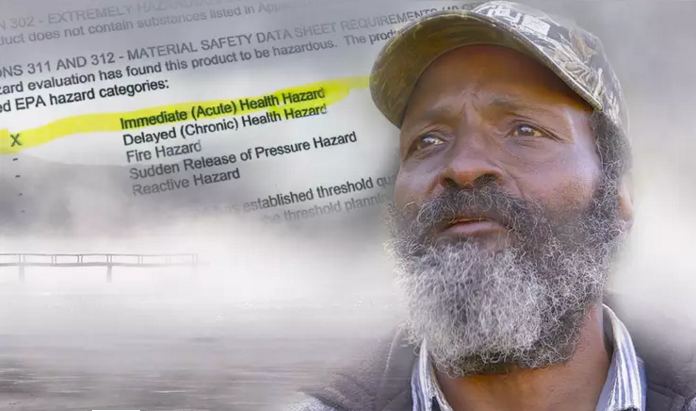 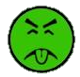 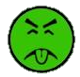 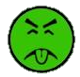 Your body

Your home

Your community

Get qualified medical treatment
www.therisingfilm.tv
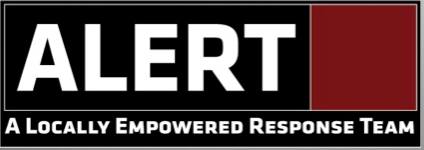 [Speaker Notes: Like the tide ebb & flood into our blood
Right back where started from, only symptoms may be worse b/c of chemical sensitivities]
Understanding immune system response
Antigen (foreign substance)
Non-allergen
Non-allergen
(man-made)
(natural)
A
B
C
Reaction!
Allergen
(natural)
Cough
Cold/flu
Eye & nose irritation
 Sore throat
Headache
Dizziness
Skin rash
Bacteria
Parasites
Viruses

Mold spores (fungi)
Oil-Chemical pollutants
Transplanted tissue cells
Blood transfusions
Pharmaceutical drugs
Food
Pollen
Plants
Feathers
Pet dander
Smoke
Bee & snake venom
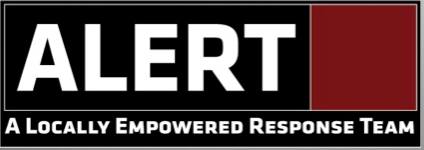 Talking with your health care provider
Prepare for your visit
Ask: Is your HCP qualified to treat chemical illnesses?

Gather family’s health & exposure history & symptoms


Get informed about tests & treatments
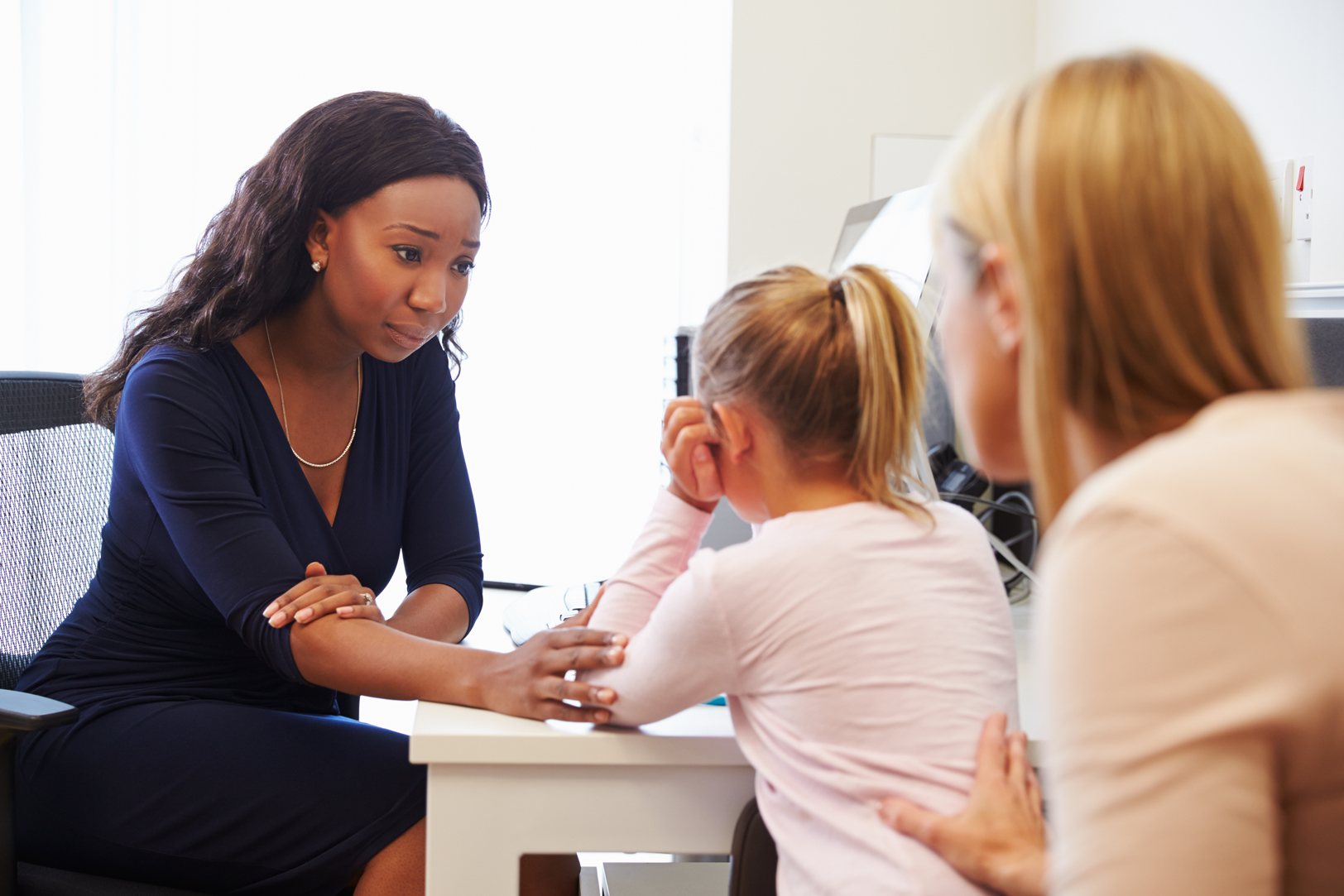 Shutterstock
Talk with your neighbors – do others have similar health issues? Who is their HCP? What tests & treatments?

Believe in yourself – Get an Occupational & Environmental Medicine (OEM) specialist if your HCP does not understand what is causing your symptoms
QEESI: Quick Environmental Exposure Sensitivity Inventory  http://drclaudiamiller.com/qeesitest/
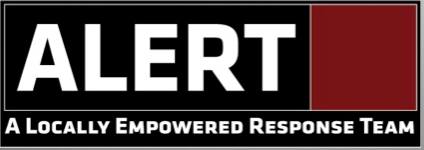 [Speaker Notes: Include physical symptoms & mental health •  Risk communication]
New Albany shale play in southern IL
General Information
Is your HCP qualified to treat oil-chemical illnesses?
Bring your family’s health history & exposure history
What does our doctor need to know? Why?
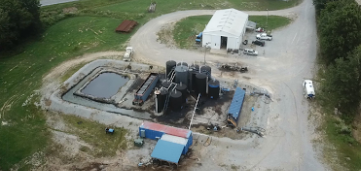 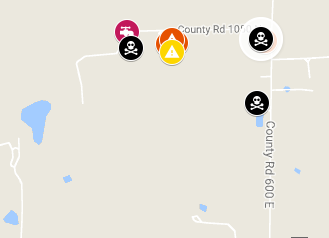 Sources of pollutants
Likely environmental contamination of past O&G activities
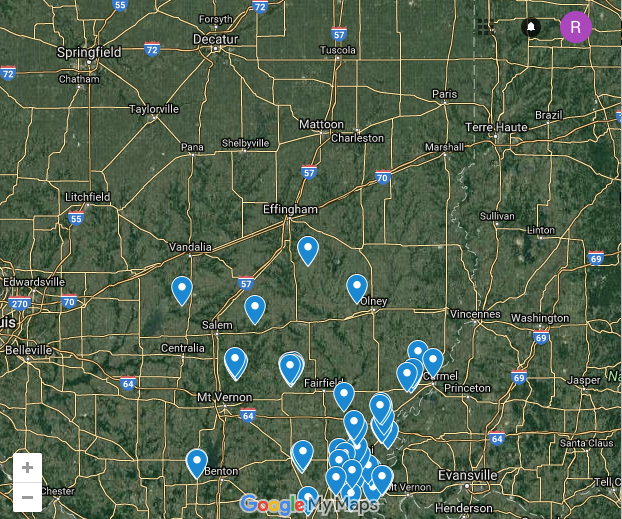 Routes of exposure
Inhalation, drinking water, skin contact, eating farm food
Supporting evidence
Pets sickened & died; neighbors have similar symptoms
Map water flow, wind roses, soil types, buildings on land
Course of action
Immediate referral to OEM specialists for kids & adults
http://energyblog.nationalgeographic.com/2013/10/04/fracking-water-its-just-so-hard-to-clean/
TEJAS
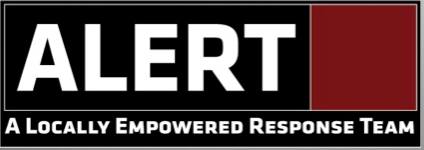 Hurricane Harvey’s toxic legacy in TX
General Information
Is your HCP qualified to treat oil-chemical illnesses?
Bring your family’s health history & exposure history
	What does my son’s doctor need to know? Why?
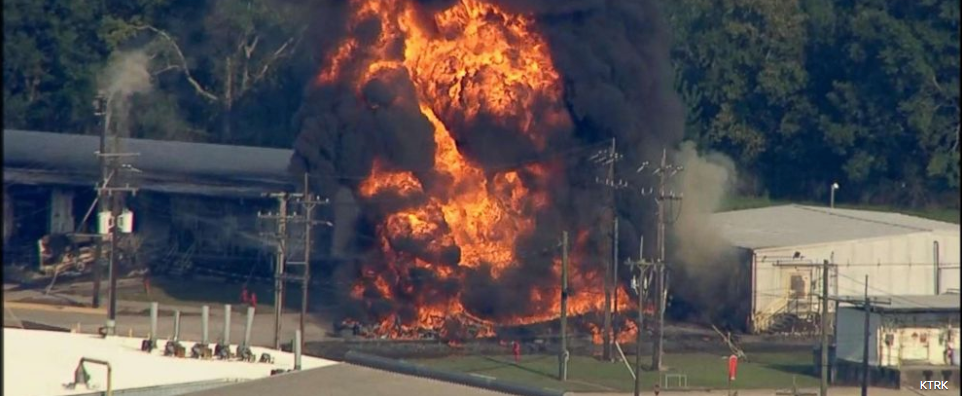 Sources of pollutants
Likely environmental contamination from O&G activities
Contaminated floodwaters; indoor air pollution; mold
Routes of exposure
Inhalation, skin contact, drinking water, locally grown food
Supporting evidence
Other sick responders, community residents & pets
Disclosure of chemicals & products released at plant
Oct. 2017, Arkema chemical plant, Crosby, TX
Course of action
Referral to OEM specialist & OB-GYN specialist
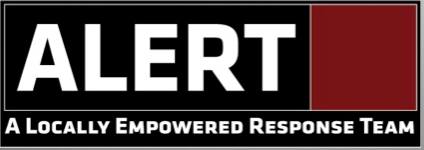 https://www.nytimes.com/2017/08/31/us/texas-chemical-plant-explosion-arkema.html
Toxic Trespass – What’s next?
Yvette arellano.inbox@gmail.com 
Risk Management Plan for chemical disasters
Disaster Recovery Fund for people not lost profit
Tabitha
saveilwater@gmail.com
Mapping Class II injection wells in Illinois & illnesses
Toxic trespass education
Ban fracking in Illinois
Bridgette
bmurray4@sbcglobal.net
HBCU consortium project
Citizen science projects
School-community garden
Equity in disaster recovery
Riki
riki@alertproject.org
NCP dispersant rules
OCS O&G lease program v. Public Trust Doctrine
Toxic trespass litigation
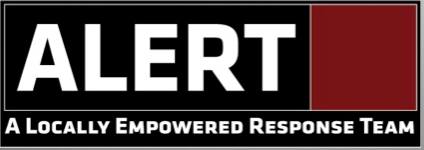 [Speaker Notes: the cost of exposures to harmful oil-chemicals and heavy metals likely exceeds 10% of the global GDP (2017 study pub in JEH) $7.5 trillion in cost]
Summary of Q&A discussion
PA: Working on mandatory health assessment baselines before fracking with Rapid Impact Assessment Tool; also QEESI (see resources)
Treating chemical sensitivity? Specialty Occupa-tional & Environmental Health doctors; “bother the doctors” to recognize & treat (share/ see resources)
Find pipeline locations? PHMSA limited use; Pipeline Safety Trust in Bellingham (pstrust.org)
Recommend: Medical Medium by Anthony William
National Tribal Emergency Management Council to scale up EJ trainings, info & disaster preparation;  contact Nikos Pastos, nikospastos@hotmail.com
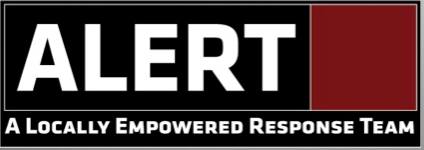 Resources
ALERT Project, Toxic Trespass Training Manual & Learning Guide, 2016  www.alertproject.org/programs/
Attina et al., Exposure to endocrine-disrupting chemicals in the U.S., The Lancet Diabetes & Endrocrinology, 2016 DOI: https://doi.org/10.106/S2213-8587(16)30275-3
Blum, Toxic Chemical Soup, Part 1 video, Green Science Policy, 2008https://www.youtube.com/watch?v=2pWjnW0Xwpg
Calvert & Foster, producers, The Beloved Community, 2006  http://newsreel.org/video/THE-BELOVED-COMMUNITY
Cone, Silent Snow: The Slow Poisoning of the Arctic, 2005
Environmental Defense Canada, Toxic Trespass: Environmental Links to Children’s Health (film, 5 min), 2008 https://www.youtube.com/watch?v=OpdqKAC73CM 
Environmental Working Group, 10 Americans (film, 22 min), 2012	https://www.ewg.org/kid-safe-chemicals-act-blog/kid-safe-chemicals-act-10-americans-video/
Grandjean & Bellanger, Calculation of disease burden associated with chemical exposures, J Envir. Health, 2017 http://www.ehn.org/toxics-cost-10-percent-of-world-gdp-2514804991.html
Manning, producer, The Vanishing: Exposing the Human Costs of Oil, 2018 TBA  www.therisingfilm.tv/
Miller, QEESI: Quick Environmental Exposure Sensitivity Inventory, 2016 http://drclaudiamiller.com/qeesitest/
Steingraber, Living Downstream, 1998; Having Faith, 2003; Raising Elijah, 2013
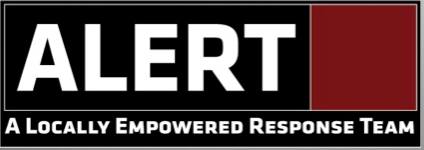 TOXIC TRESPASS
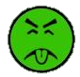 Contact info	

Yvette Arellano	arellano.inbox@gmail.com

Bridgette Murray  	bmurray4@sbcglobal.net

Tabitha Tripp	saveilwater@gmail.com  

Riki Ott		riki@alertproject.org

ALERT material	www.alertproject.org/programs/
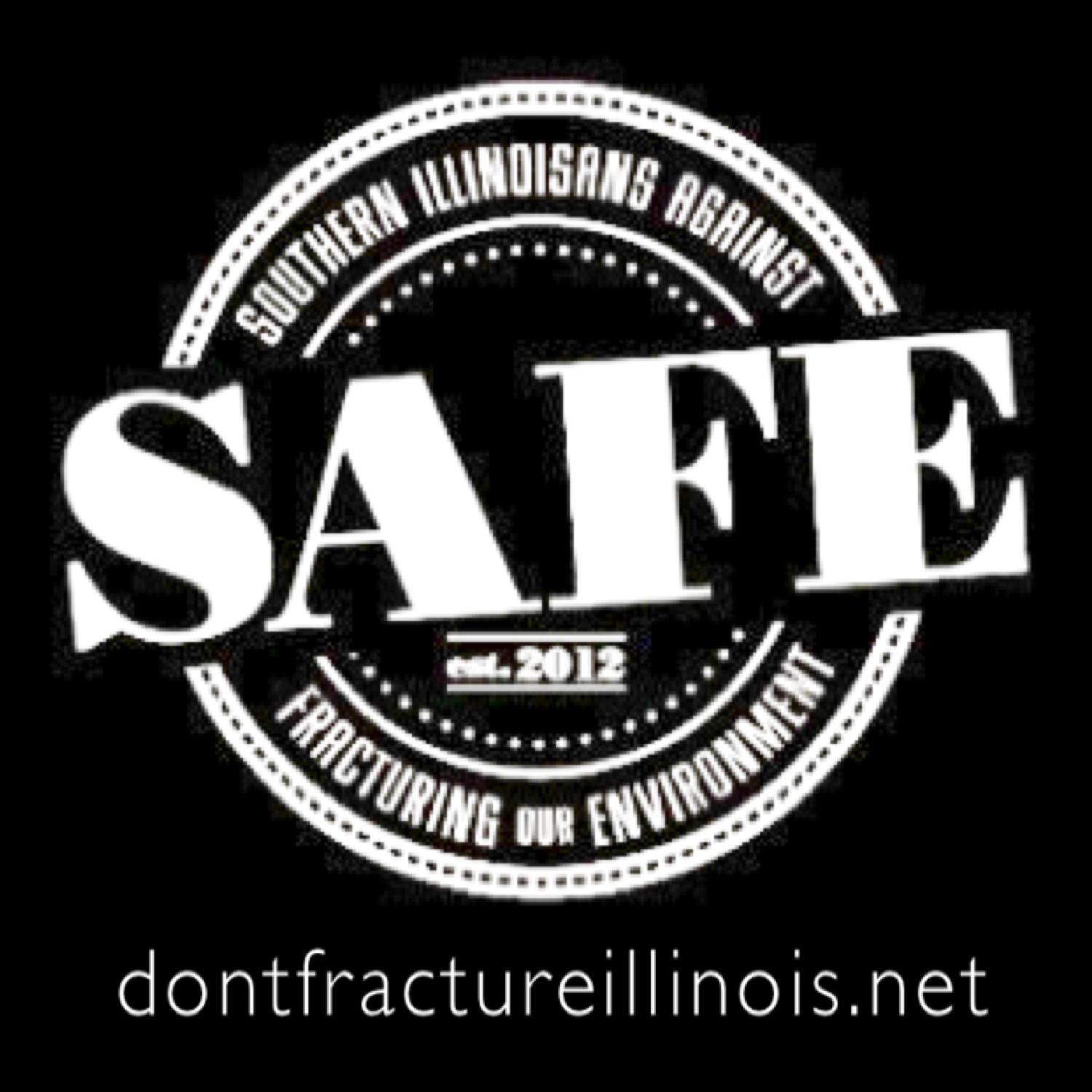 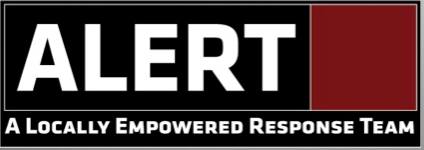 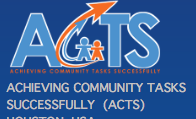 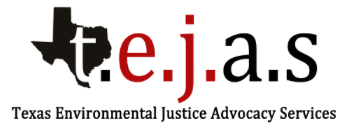 a project of Earth Island Institute